Interaction in Larger Classes
Belinda Allan

ICT Coordinator and English Lecturer
MUNI Language Centre
‹#›
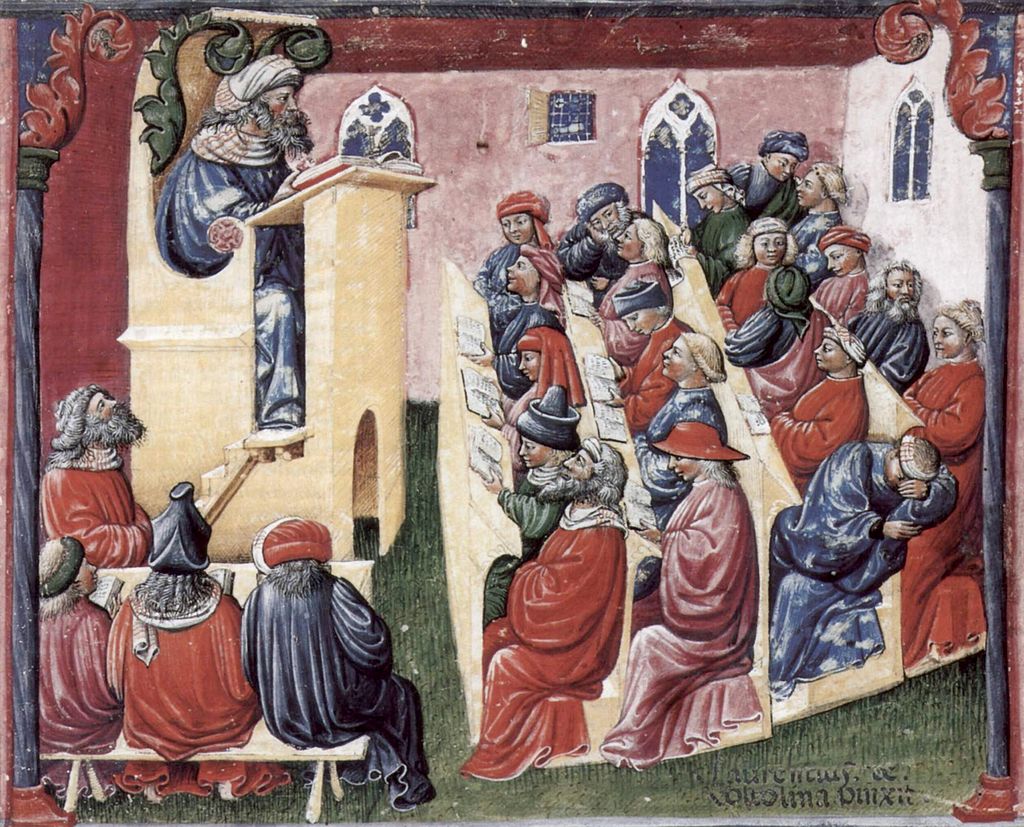 [Speaker Notes: What’s going on here?
Are students’ brains active? Are students active?
What interaction is there?
When was this?
Have larger classes changed since then?]
Fear of speaking (such a large crowd)
Feedback lag
Please ask questions at the end.
Single-speaker paradigm
only one talking at a time
(similar problem for a Zoom meeting)
What are the challenges?
How can we deal with it?

What opportunities are there?
[Speaker Notes: Simple ideas:
nearpod lessons
polling / questioning the audience (Socrative / Mentimeter / Slido / DirectPoll / VoxVote / PollEverywhere)
With questions results:
Create a WordCloud]
Sooooo many options!!
Socrative / Mentimeter / Slido / DirectPoll / VoxVote / PollEverywhere / AhaSlides / Second Street / VeVox / Conference i/o / …
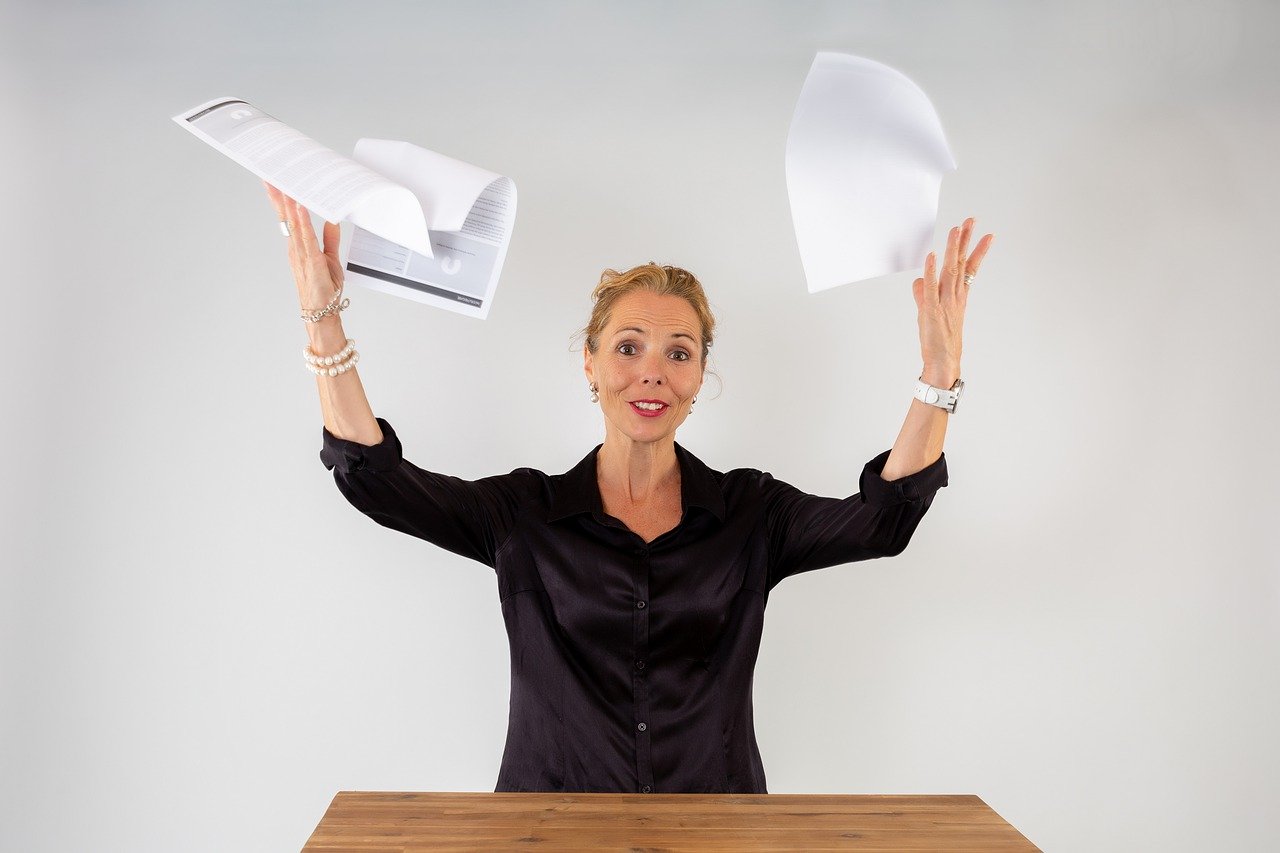 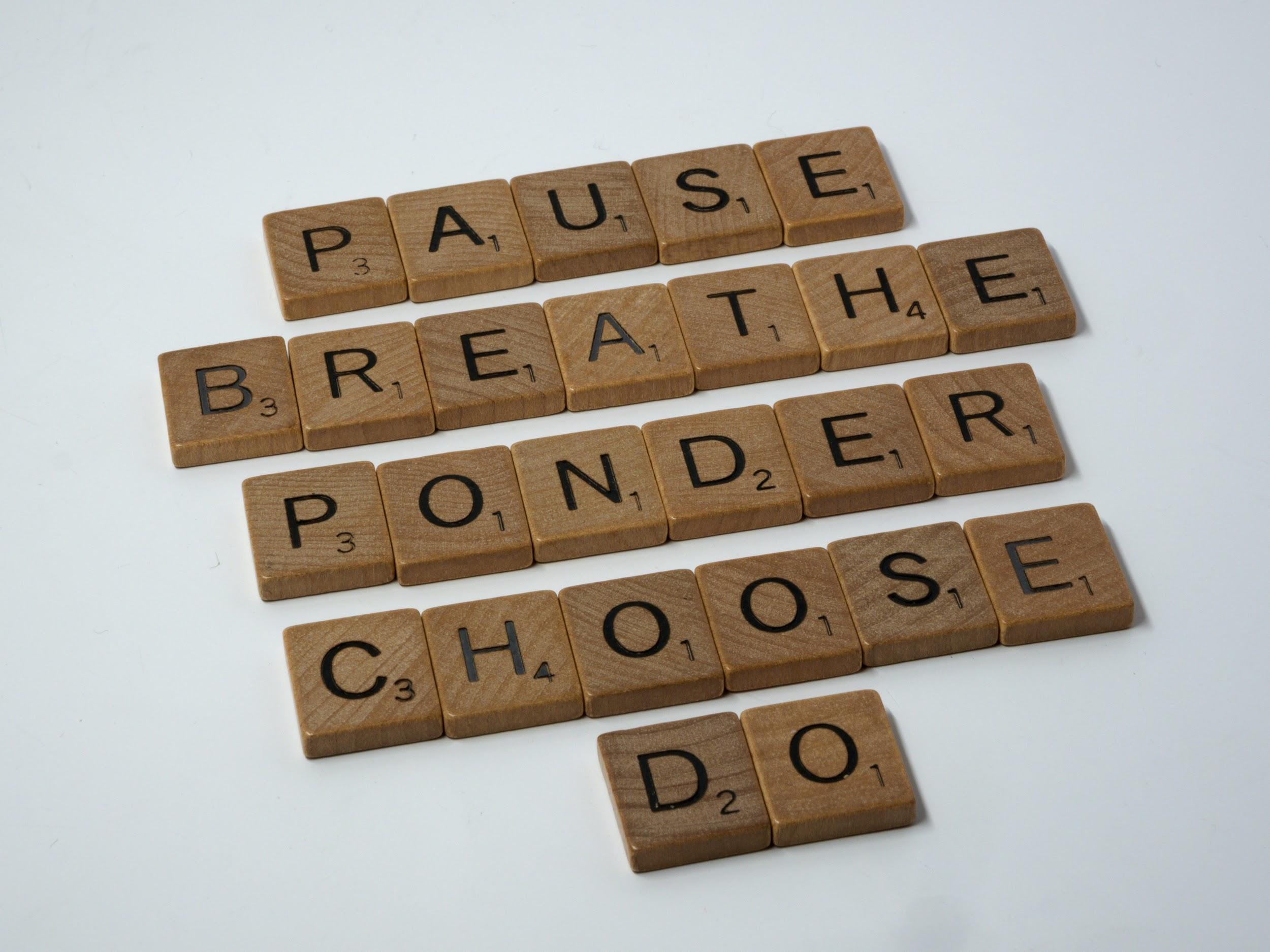 [Speaker Notes: Ponder = what do we want? 
free, 
can have large audience of …, 
can create X polls, 
WordCloud? 
graph?]
Google can be your friend
Google loves to help!
For example, search “free live poll”
or “free live wordcloud”
Try a page that lists many options (and reviews them)
https://www.educatorstechnology.com/2018/02/17-of-best-surveys-and-polls-creation.html
https://www.freetech4teachers.com/2015/12/15-good-tools-for-quickly-gathering.html#.WpcEdRPwai4
https://www.educatorstechnology.com/2016/06/12-great-formative-assessment-tools-for.html
https://oedb.org/ilibrarian/polling-classroom-4-free-polling-tools-keep-students-engaged/
“Let’s Try Something” Time
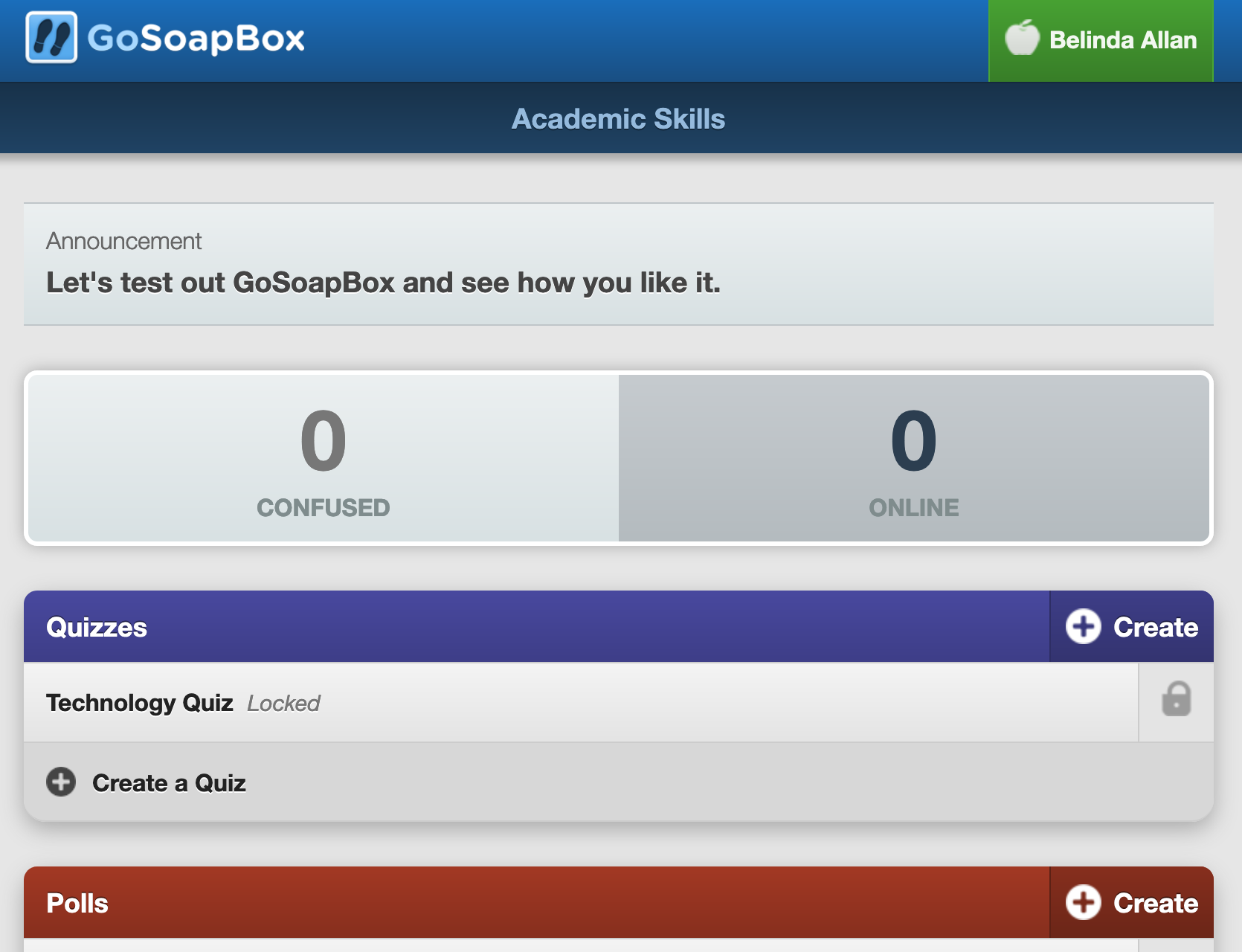 Go to app.goSoapBox.com

Code: 872 658 627
Software Research Project
https://padlet.com/2425592/interaction
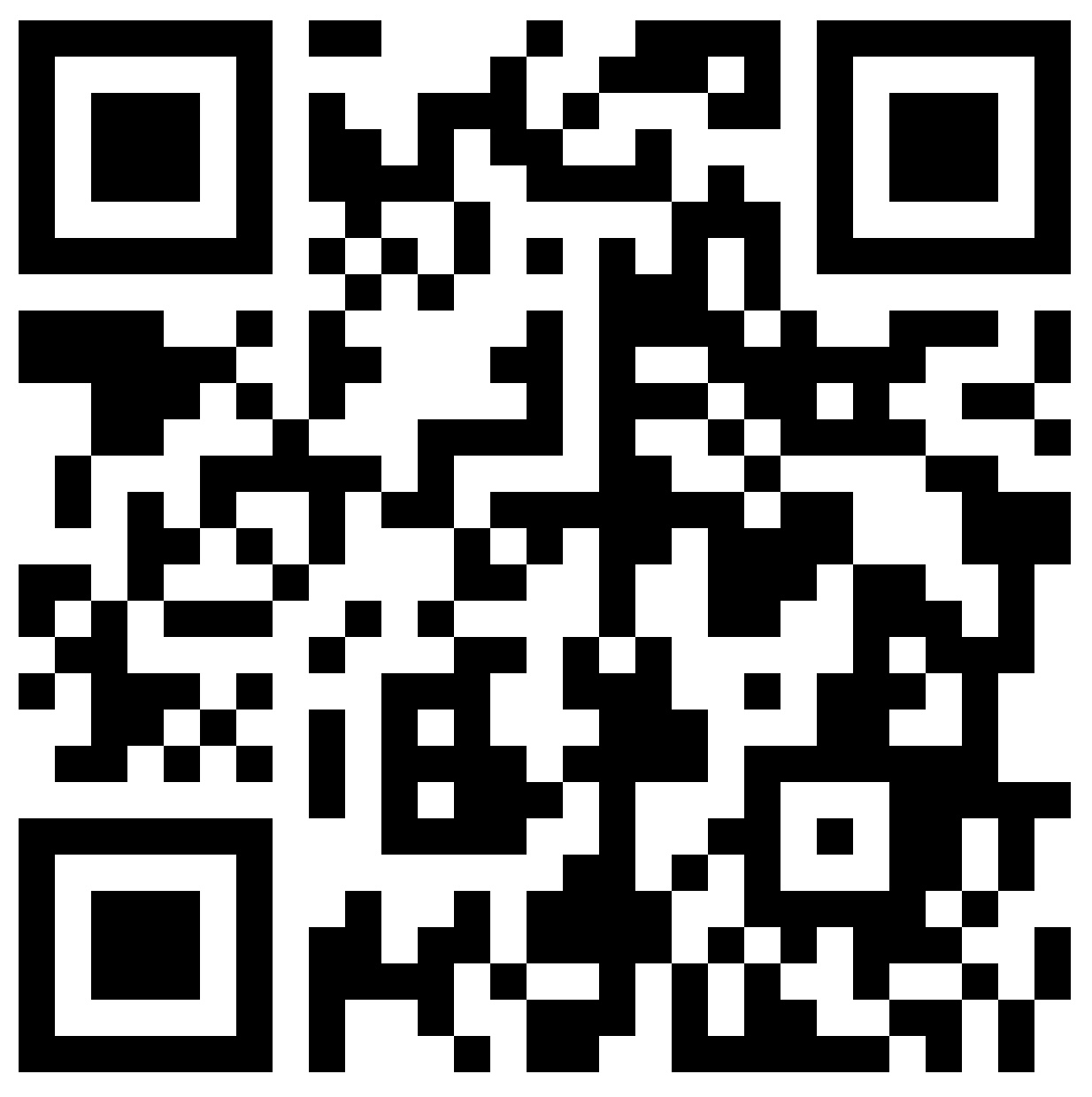 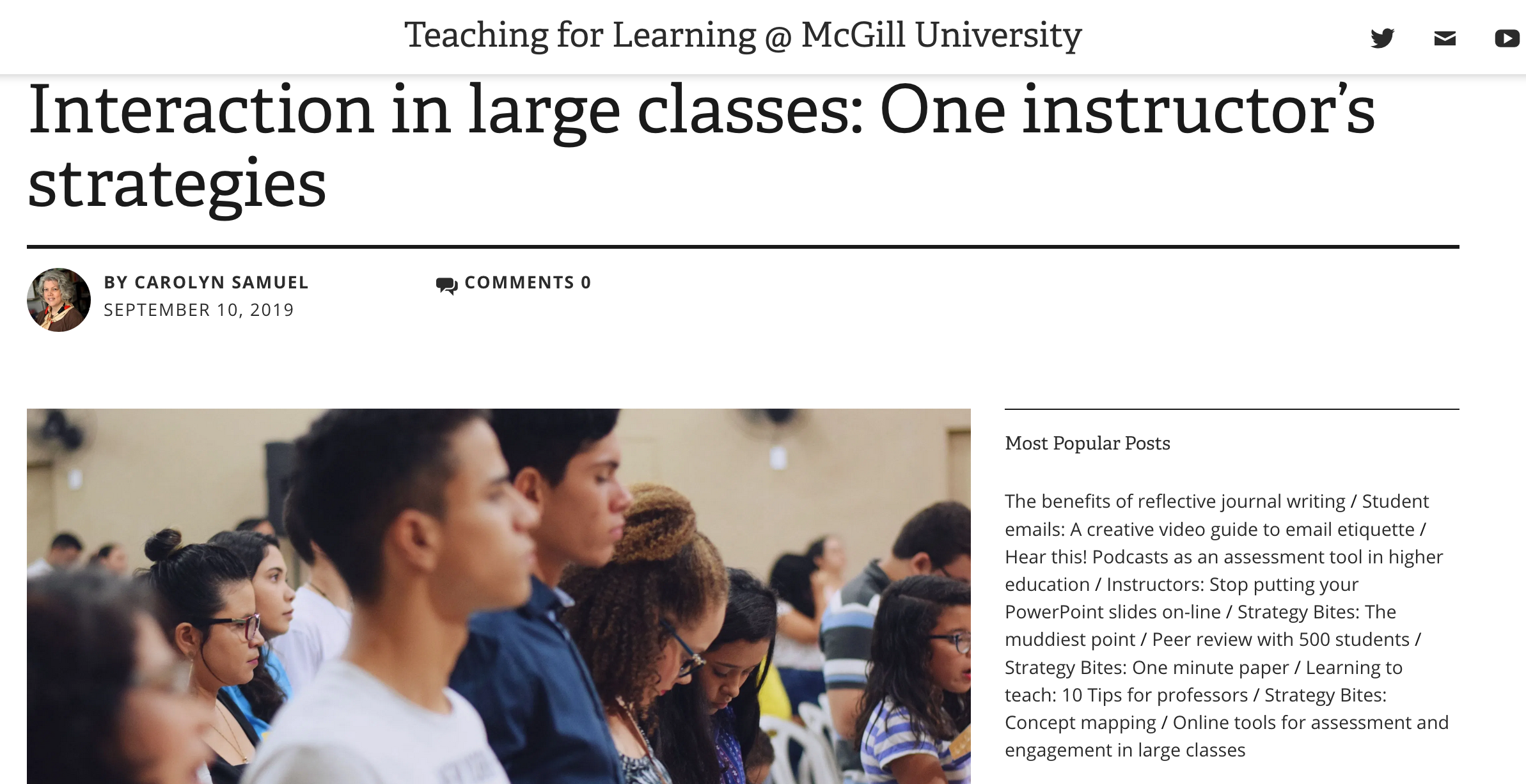 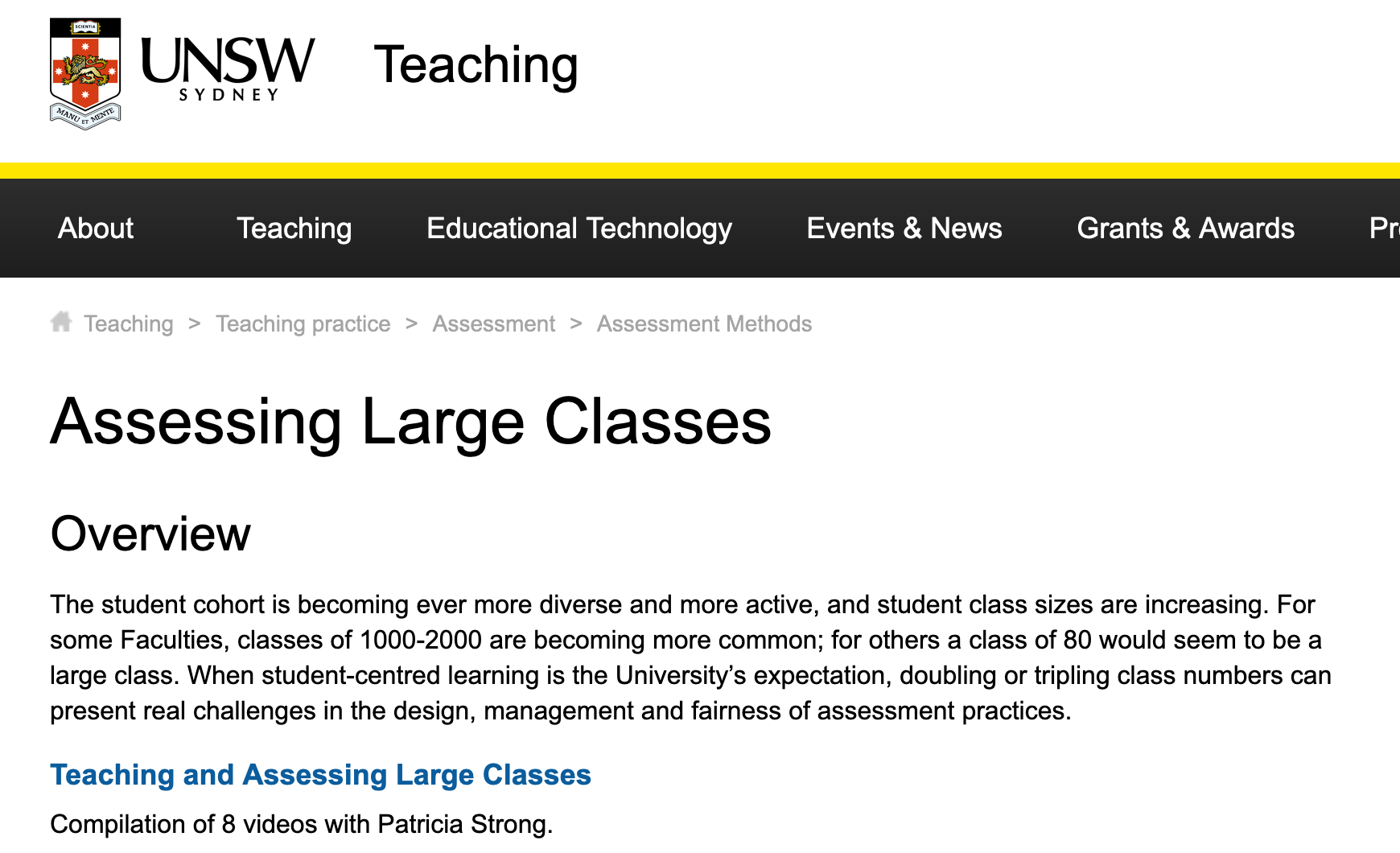 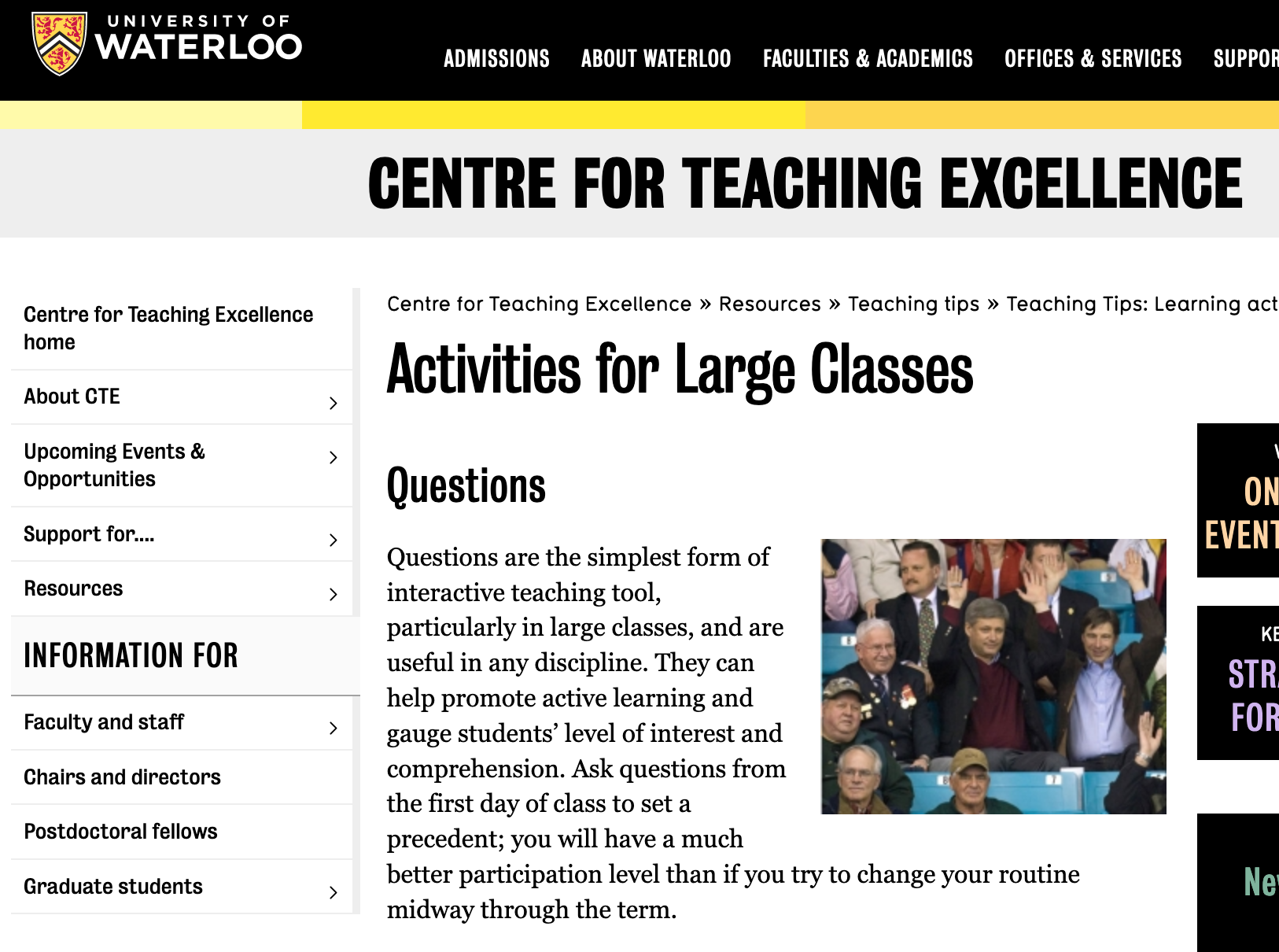